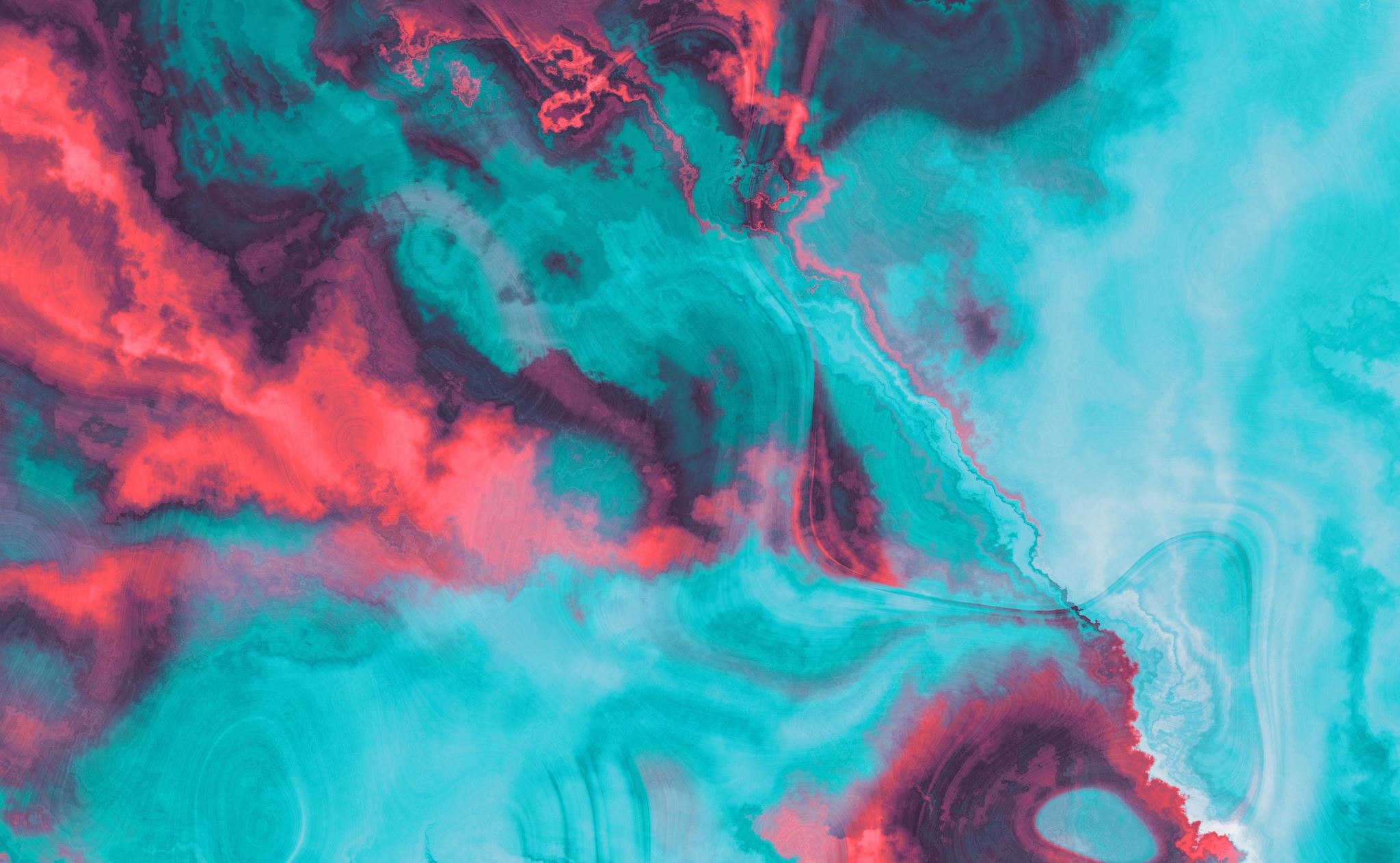 Mediterranean Sea: 		A wave of hands
Greece and Cyprus in shaken Northeastern Europe
by students of Dali 3rd Primary School and Lakatamia 1st PrimarySchool

Teachers: Glykeria Solomou, Rika Vrahimi
This spot is about the children’s adventure in the sea, who in their effort to escape the dangers of war at their country, they board a boat to Greece. 

It is also about the Greek volunteers’ role in rescuing them.
Students were inspired by stories they read in the book “Through their eyes, 12 children, 12 stories, 12 dreams of tomorrow, by Greek author Fotini Constantopoulou to write the poems in this spot.
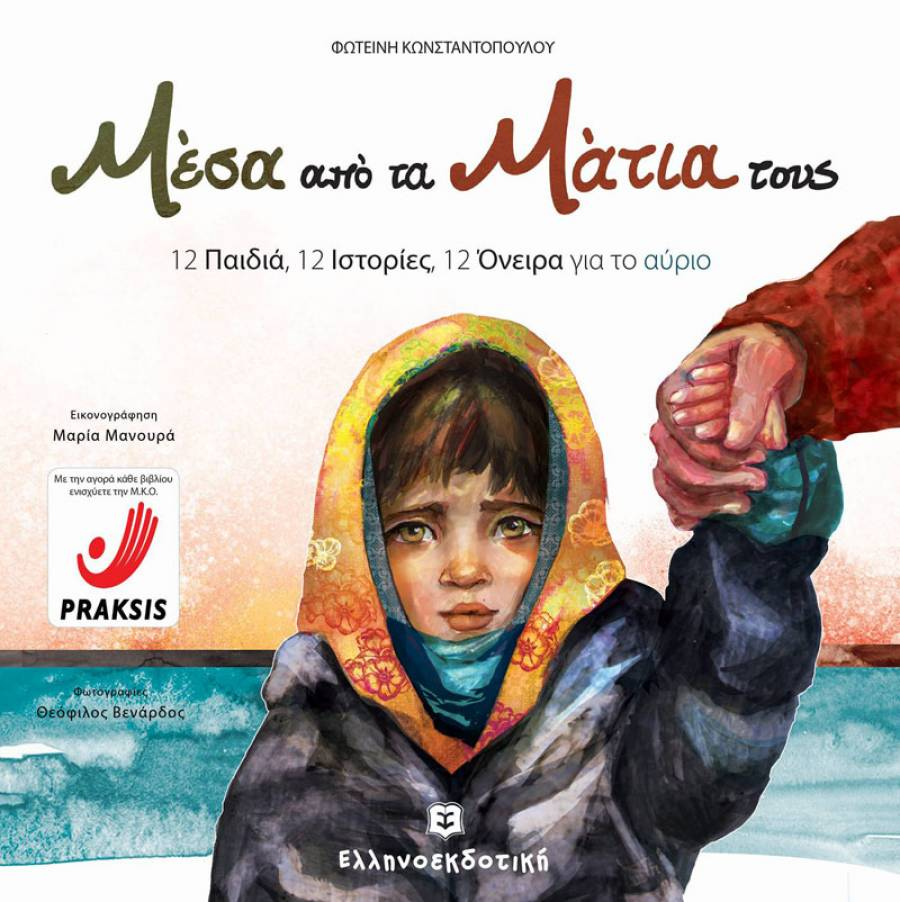 “For those hands that were lost in the sea,
for those hands that fought in the sea and were saved,
for those hands that fought in the sea to save and not to be saved,
for those hands that fed, cared for, hugged other hands without any gain or reward,
for those hands that their touch gave hope…

We hope that one day those hands will not need to exist…
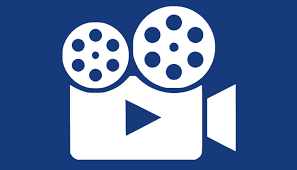 Fire, guns, grenades, screams…
A thousand shouts and then silence…
Death everywhere…
My friend is gone…
I find a boat, to save myself…
I cannot live here anymore…


Hands out of the water, 
in a boat, where 12 people became 32…
Each hand grasps another hand and everyone shouts:
Don’t leave me! You can do it! Don’t let go!
In the sea water, it’s freezing cold…
I need something to hold on to…
A hand to pull me out of the water…
I pray to God for help…


I see a boat coming from afar…
My heart pounds…
We raise our hands high…
We scream for help…


A hand pulls me out of the sea…
I find shelter…away from the disasters of the war…


I want to be a doctor, a teacher, a psychologist…
To help children like myself…
And never to forget that I was once…in a wave of hands